Использование социальных сетей для рекламы образовательной организации.
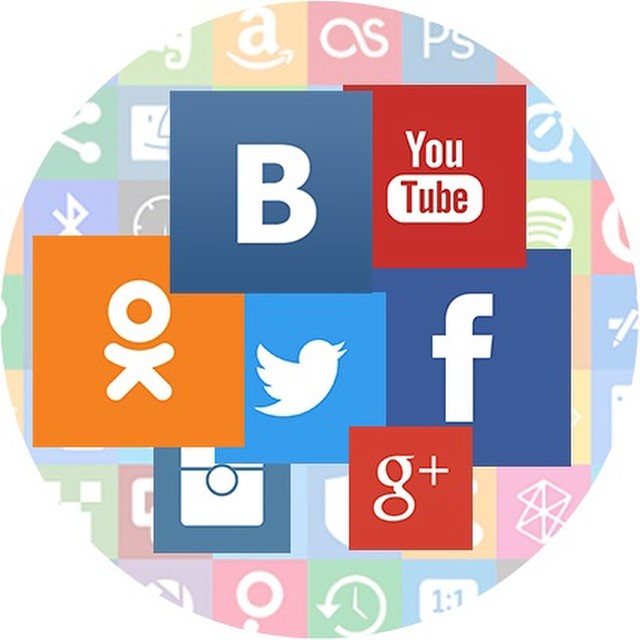 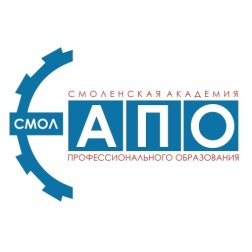 Internet – всемирная паутина.
более 30% населения Земли

около 1,500,000,000 человек

 Россия занимает 2-3 место в мире по проникновению
Internet

свыше 50, 000, 000 человек

72% используют Internet
каждый день
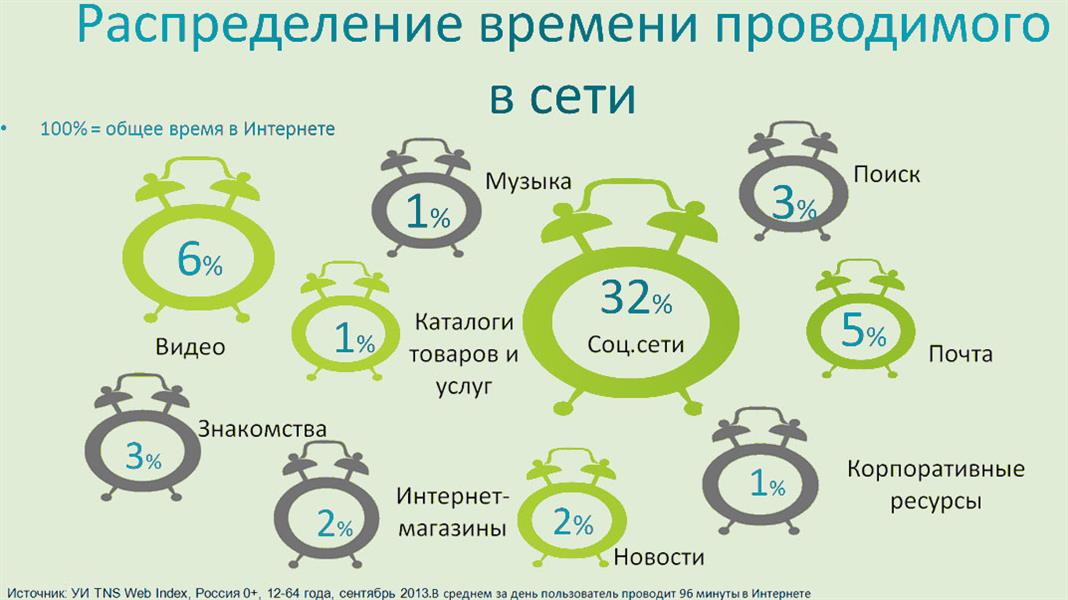 Социальные сети
«ВКонта́кте» - 46,6 млн.чел.

«Однокла́ссники» - 31,5 млн.чел.

«Facebook» - 21,7 млн.чел.

«Instagram» - 12,3 млн.чел.

«Twitter» - 7,7 млн. чел.
Социальные сети
«ВКонта́кте» - 16-28 лет

«Однокла́ссники» - 28-40 лет

«Facebook» - 25-40 лет

«Twitter» - 35-40 лет

«Instagram» - 20-35 лет
«ВКонта́кте»
https://vk.com/id153696356
https://vk.com/spek67
https://vk.com/spek67
«Однокла́ссники»
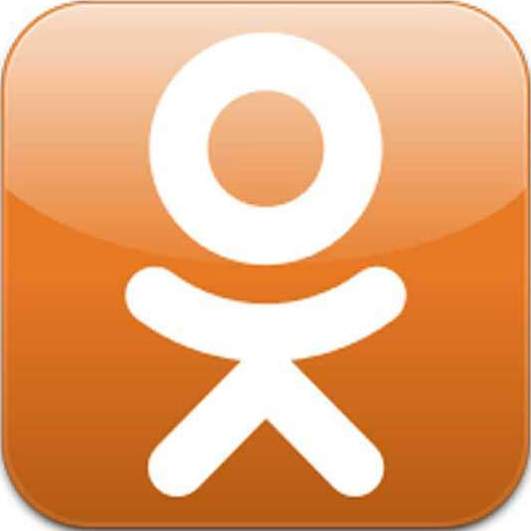 https://ok.ru/profile/563827441095
«Facebook»
https://www.facebook.com/spek67
«Twitter»
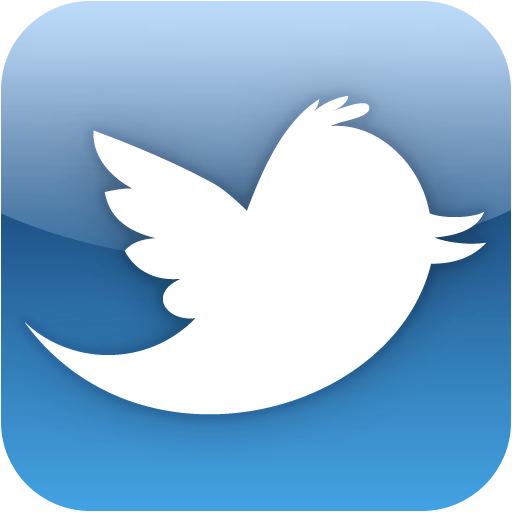 https://twitter.com/spek67
СПАСИБО ЗА ВНИМАНИЕ
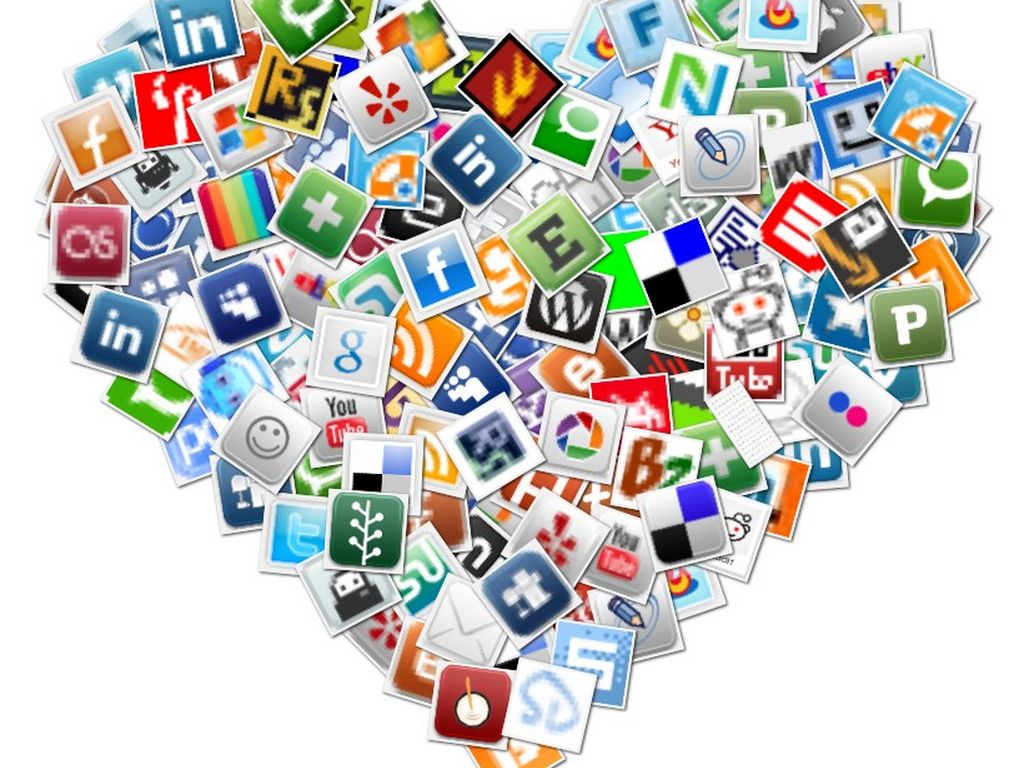